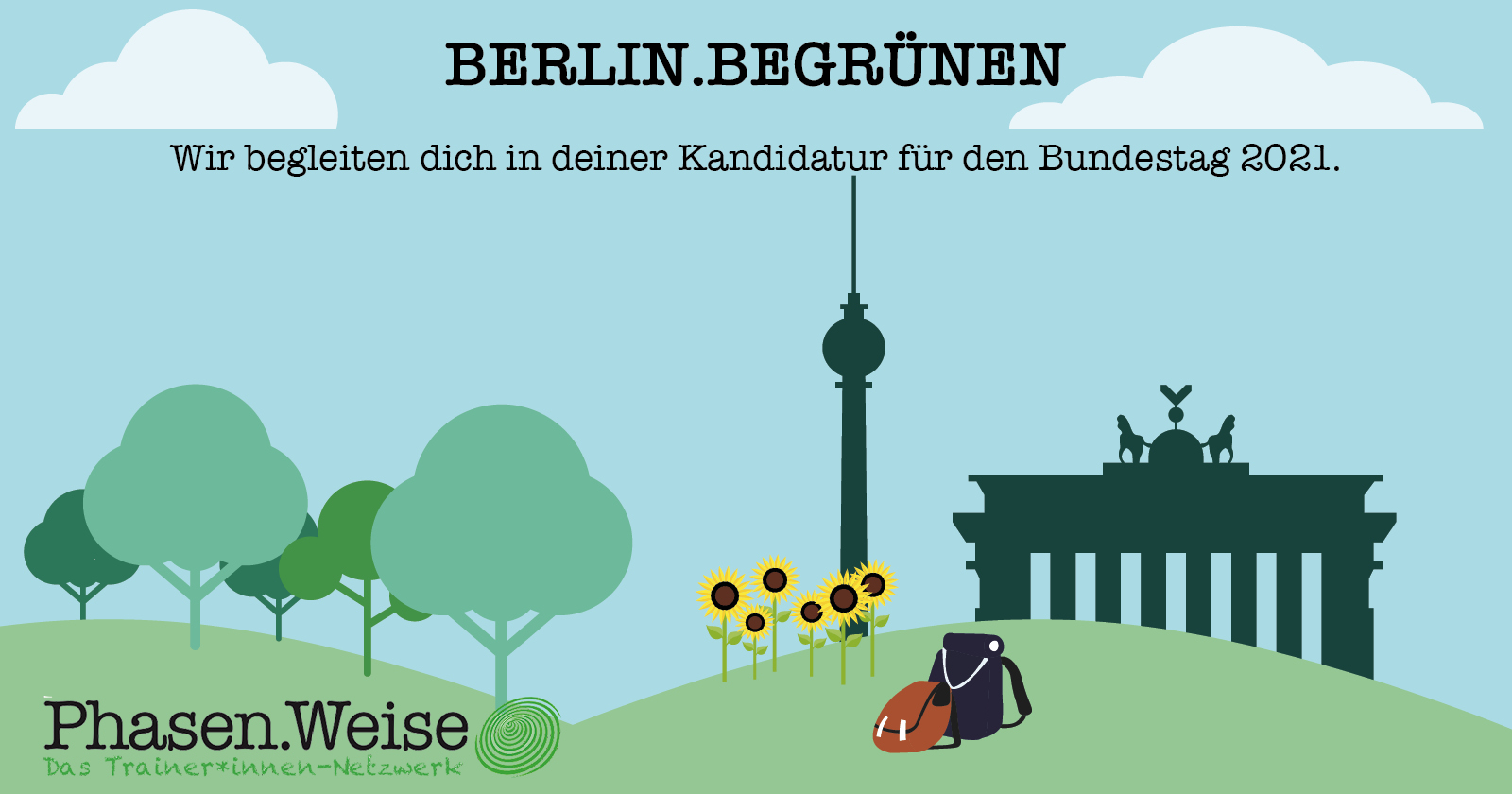 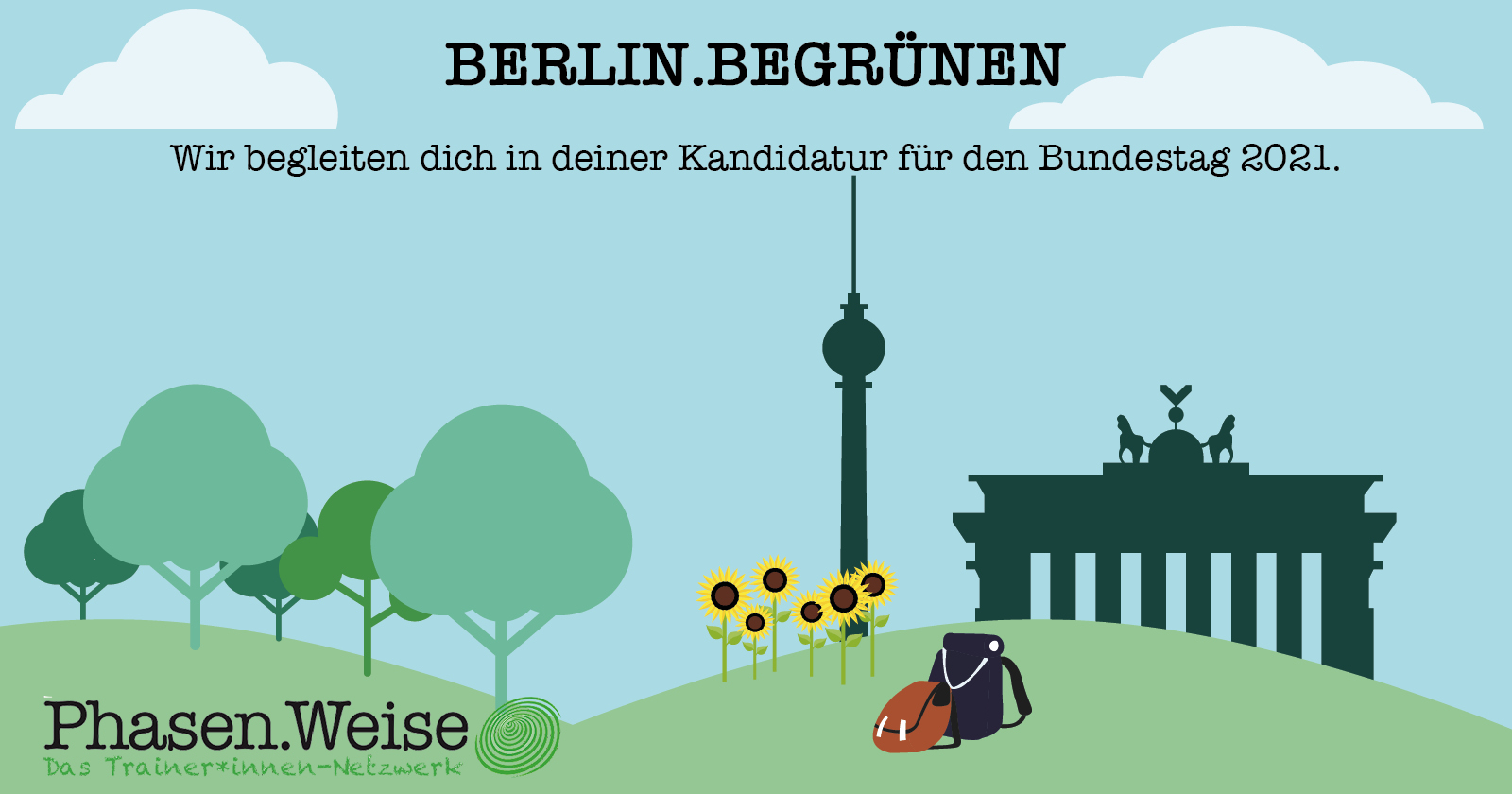 Einstiegs-Workshops - Kandidat*innen-Trainings 
wahlweise 3./6./11. Mai oder 4./7./12. Mai 
 
Workshop 1: „Kampagne und Team“
19. Mai: Wie plane ich meinen Wahlkampf und wen brauche ich dazu?
 
Workshop 2: „Präsenz und Auftritt“
2. Juni: So überzeuge ich bei Presse, Podiumsdiskussion & Co.
 
Workshop 3: „Personalisierte Wahlkampfformate“
11. Juni: So bringe ich mich am besten zur Geltung.
 


Workshop 4:  „Genderwahlkampf“ 24. Juni 2021 
1. Nur für Frauen: „50% der Macht“.
2. „Offene Plätze“: Gendersensibler Wahlkampf.
 
Workshop 5: „Die Kunst der Abgrenzung“
2. Juli: Umgang mit Mitbewerber*innen.
 
Workshop 6: „Im Eifer des Gefechts“
28. Juli: Wirksames für die heiße Phase.
 
Workshop 7: „Wir ha´m bald einen Koffer in Berlin“
3. September: Vorbereitung auf eine neue Aufgabe.
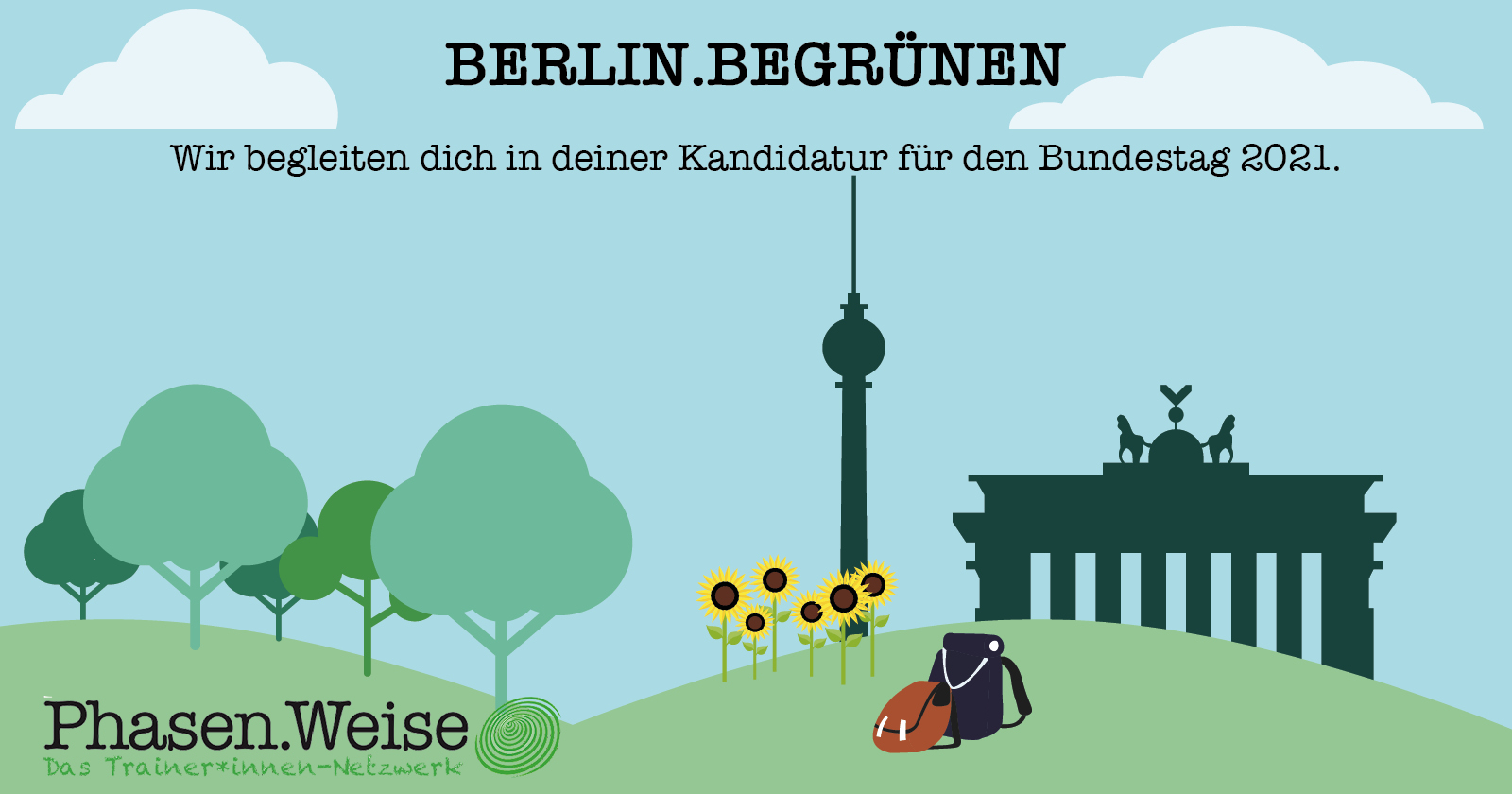 Website:	www.phasenweise.org 
Mail: 		kontakt@phasenweise.org
Nummer:	015678 390550